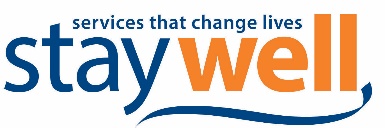 Welcome to 
FANS!
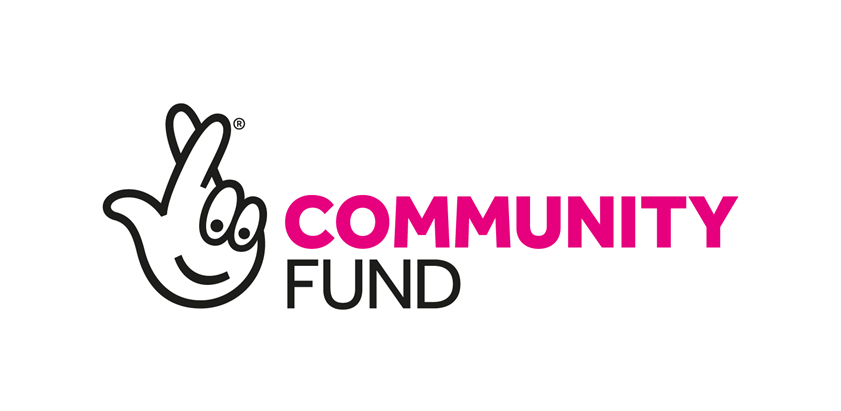 [Speaker Notes: Host
Greet everyone, ask each person to introduce themselves and their role.

Outline what will be covered today:
About Staywell
How we work
The changing nature of ageing
The services we provide
-  Important practical information and guidelines for volunteers

Then hand over to Shane/Anne.]
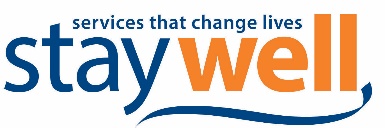 Friendly And Neighbourly Support (FANS)
Set up in 2019 with National Lottery funding to develop and increase the capacity of Staywell’s befriending and companionship services
Staywell has been providing befriending and companionship services for over 15 years, offering regular social contact and emotional support to older and lonely adults over the age of 65 years, providing friendship and a feeling of self-worth
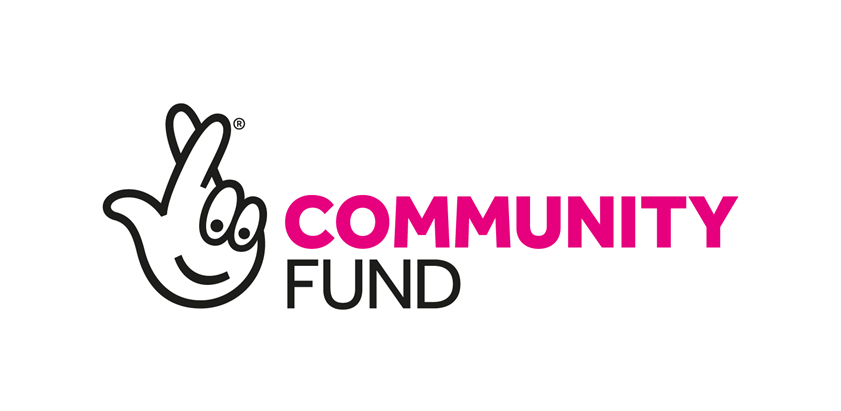 [Speaker Notes: Host

Q;  How do you think we can work with a ‘client focus’ in your service?
E.g.  We don’t say no, we try to offer alternatives

Q;  How do you think you could do this in your specific role?
E.g. How I greet the client and find out what they want/need today, how they’re feeling.]
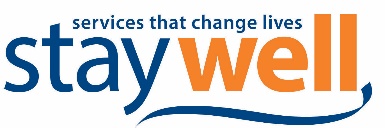 Befriending Service includes:
Telephone befriending 

1:1 and home visiting befriending

Sheltered Housing Schemes project 

Social activities within our social centres
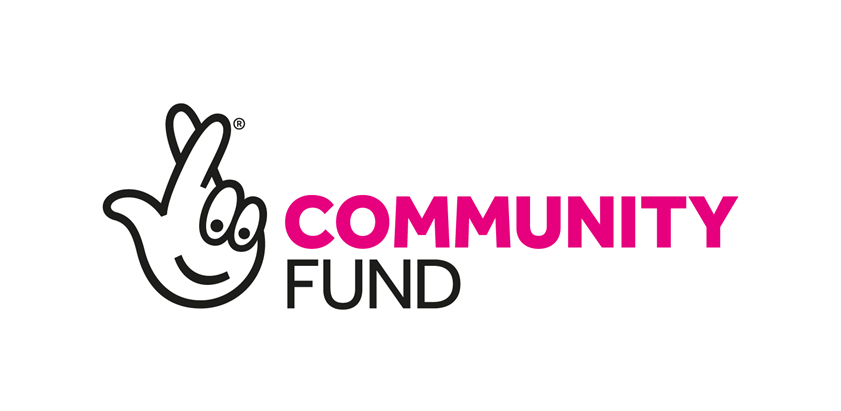 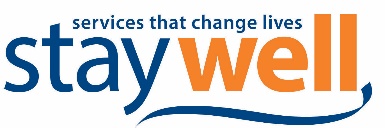 Response to Covid-19
Home visits were suspended in March & replaced by phone calls, or video calls where possible.

Over the last 3-month period FANS has been offering an emotional lifeline to over 400 individuals and is having a profound effect on the lives of those people it supports.
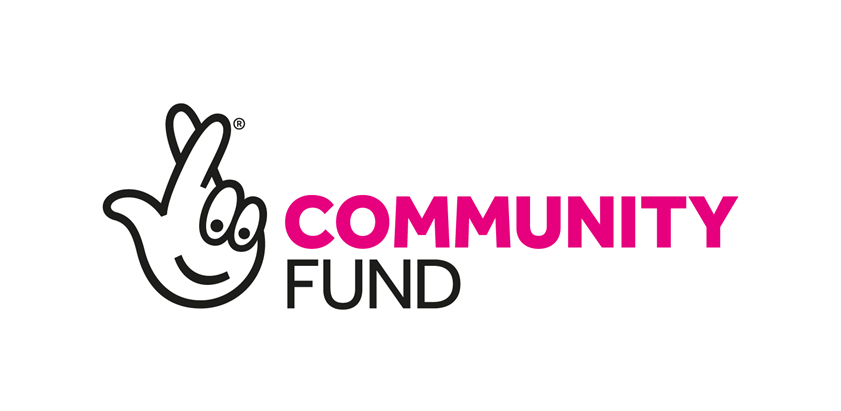 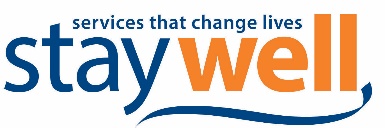 Volunteers
Our team of over 200 volunteers are also checking people are eating well, have enough food in, help to get more delivered if necessary and are staying hydrated. They are making sure people are taking and have access to any medication which they might need, as well as encouraging them to keep in touch with others over the phone, where possible, or digitally if they can.
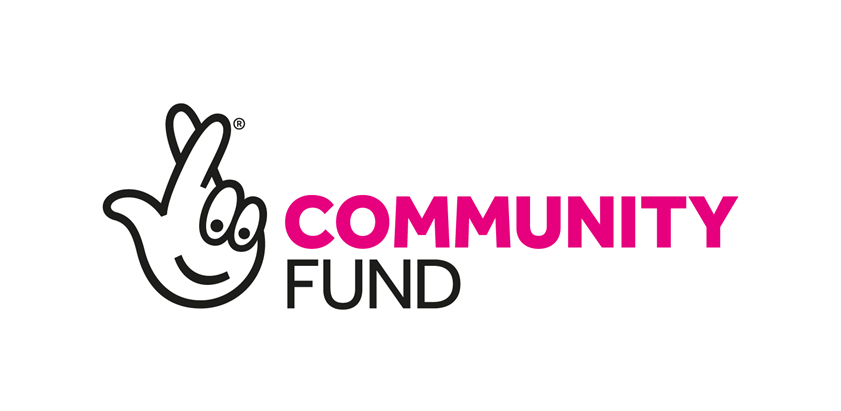 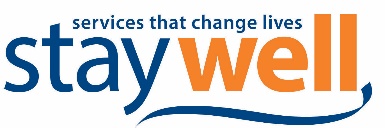 What difference does FANS make?
Through FANS, we help people: 
Feel more connected with their community 
Avoid loneliness and isolation 
Stay in touch with their families and be part of their community 
Express their needs and help to meet them  
Improve their wellbeing   
Increase their digital skills through one-to-one support
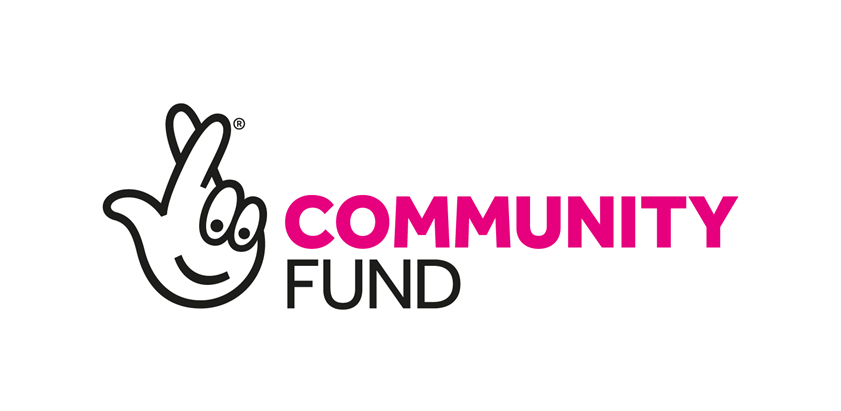 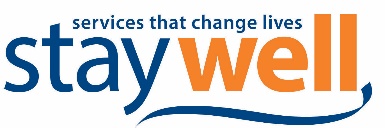 Referrals
Older people over 65 years of age living within the London Borough of Kingston upon Thames who live alone or experiencing loneliness, isolation or housebound by virtue of carer responsibilities 

Email communityteam@staywellservices.org.uk
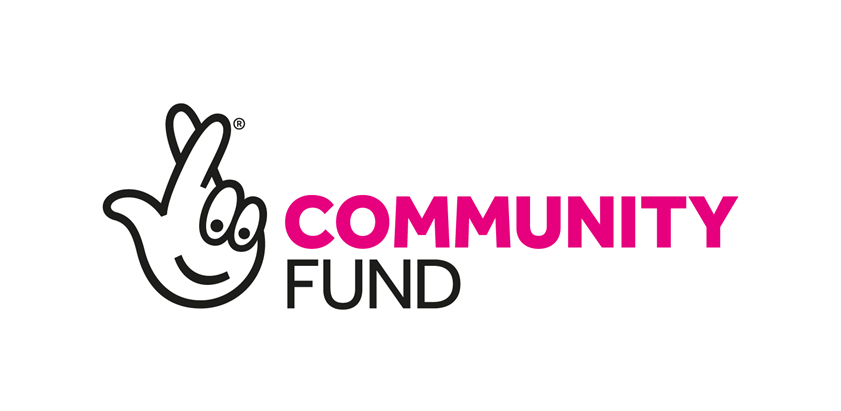